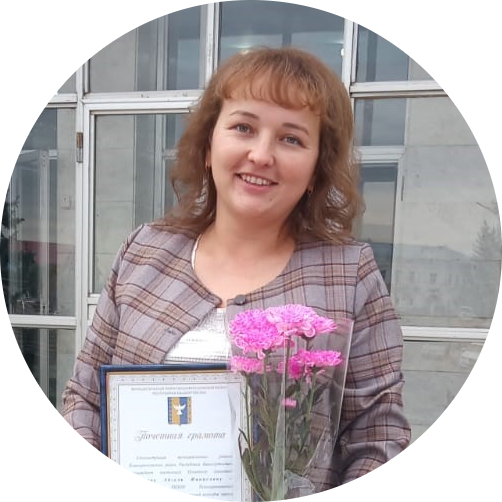 Час наставничества
Реализация системы наставничества в колледже  по модели "педагог-педагог"
Исхакова Айгуль Фанисовна
ГБПОУ Кушнаренковский многопрофильный профессиональный колледж имени Д.Б.Мурзина
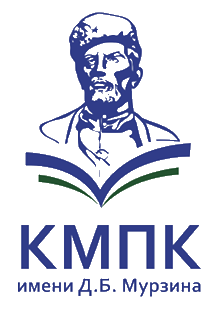 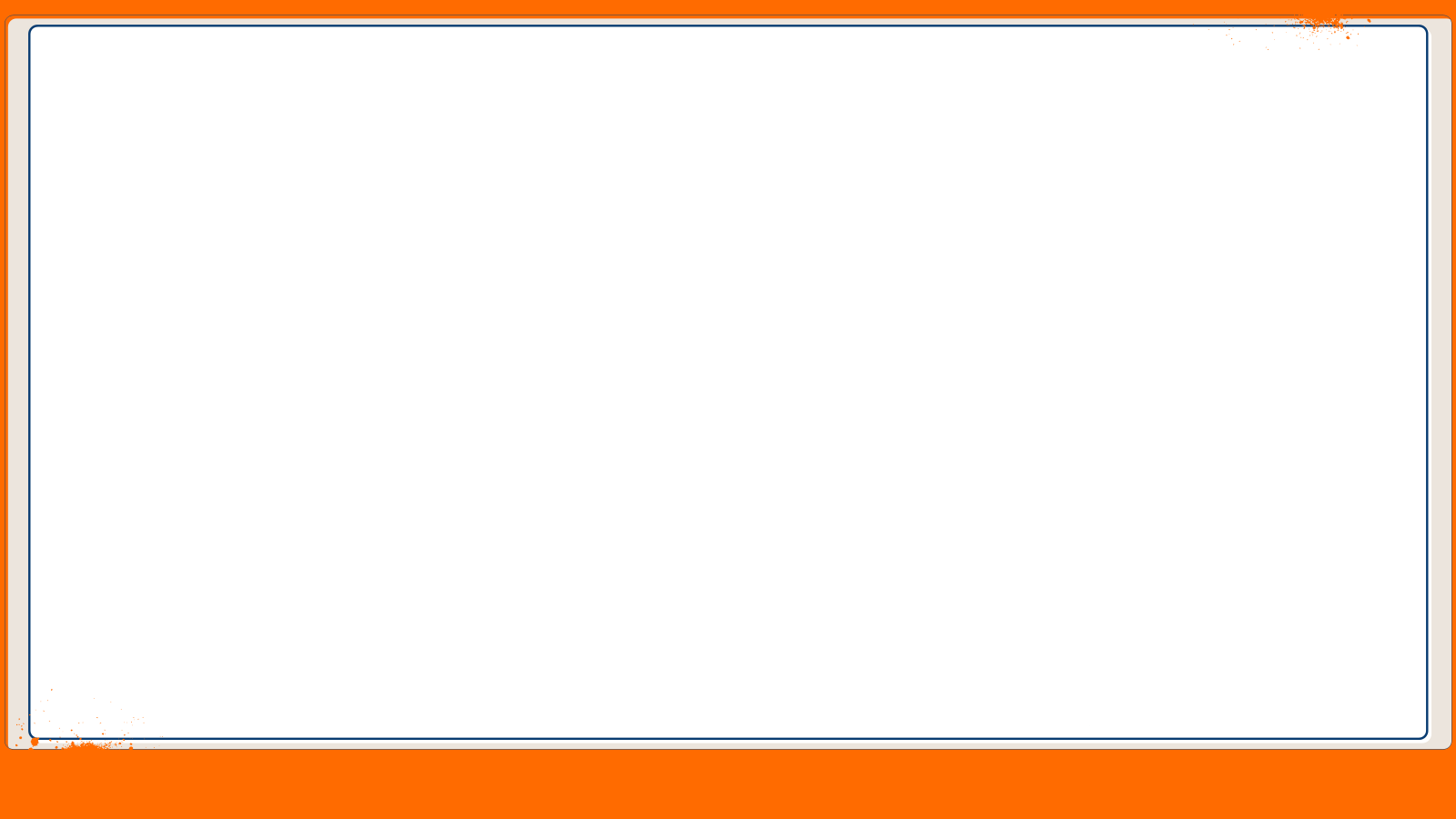 Исхакова Айгуль Фанисовна
Образование 
ГОУ ВПО Бирская государственная социально-педагогическая академия – 2010г. Русский язык и литература. Английский язык. Учитель русского языка и литературы. Английского языка. 
Магистратура - ФГБОУ ВО БГУ - 2017г.Филология. Профиль «Русская литература».
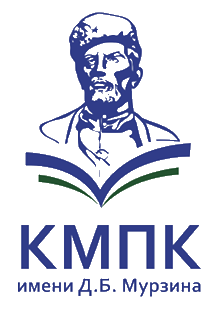 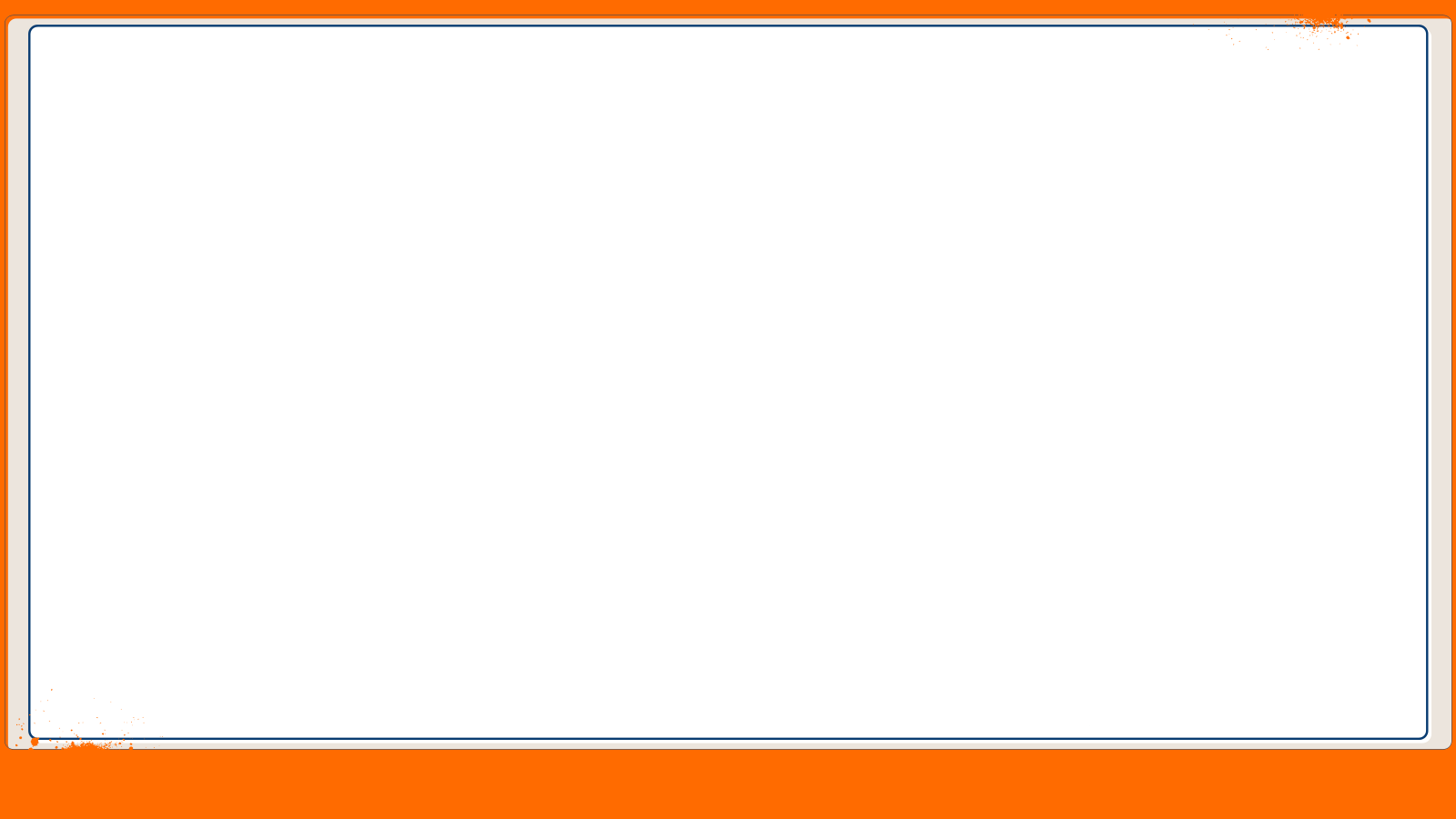 Гибадуллина
Гульшат Фидратовна
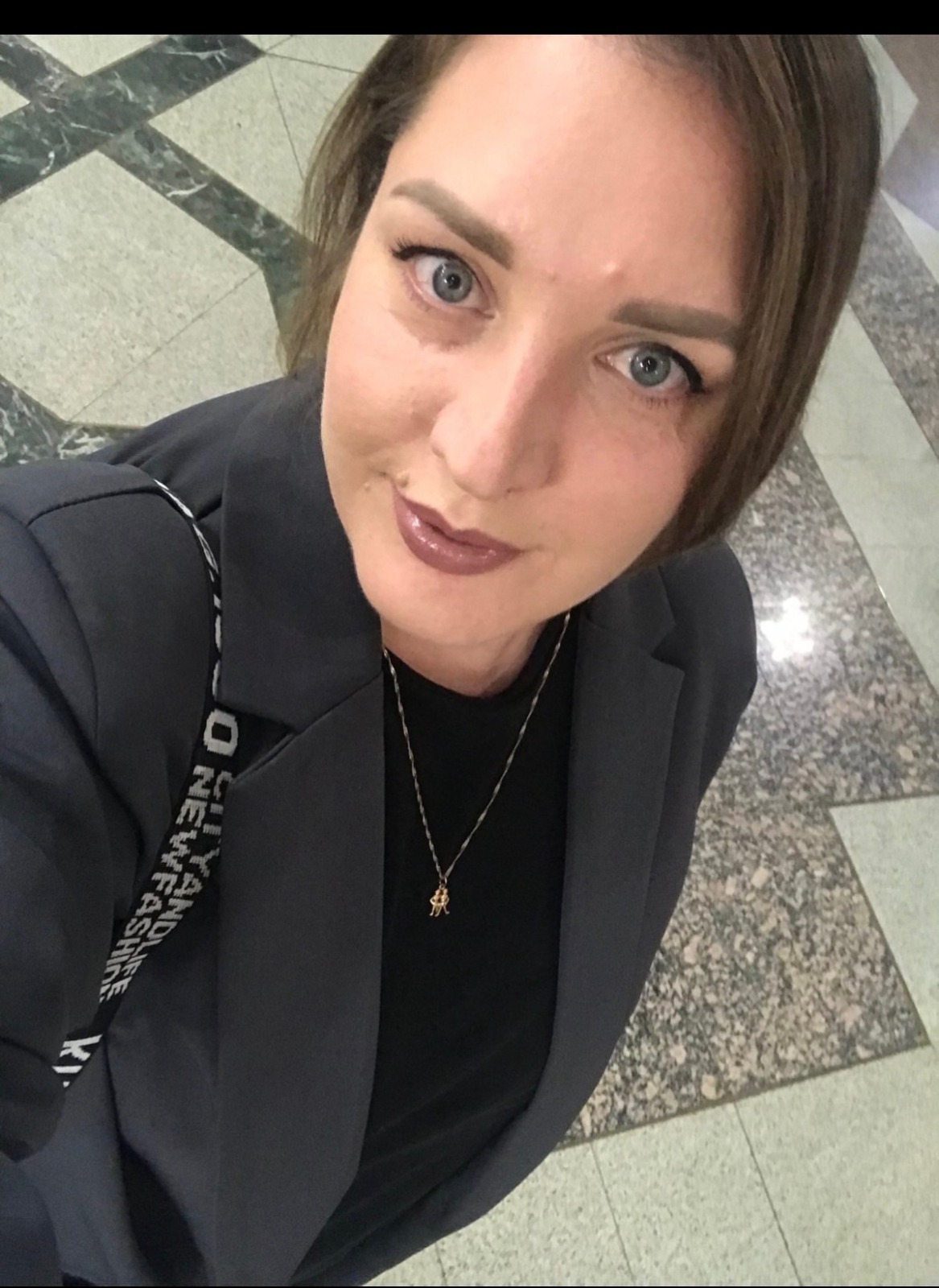 Образование 
ФГБОУ ВО Оренбургский государственный университет. Специальность бухгалтерский учет, анализ, аудит.2010 г.
ФГБОУ ВО Уфимский университет науки и технологий . Специальность Юриспруденция. 2023 г.
Магистратура – БГПУ им.М.Акмуллы, экономика социальной сферы. 2025
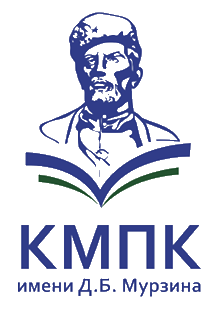 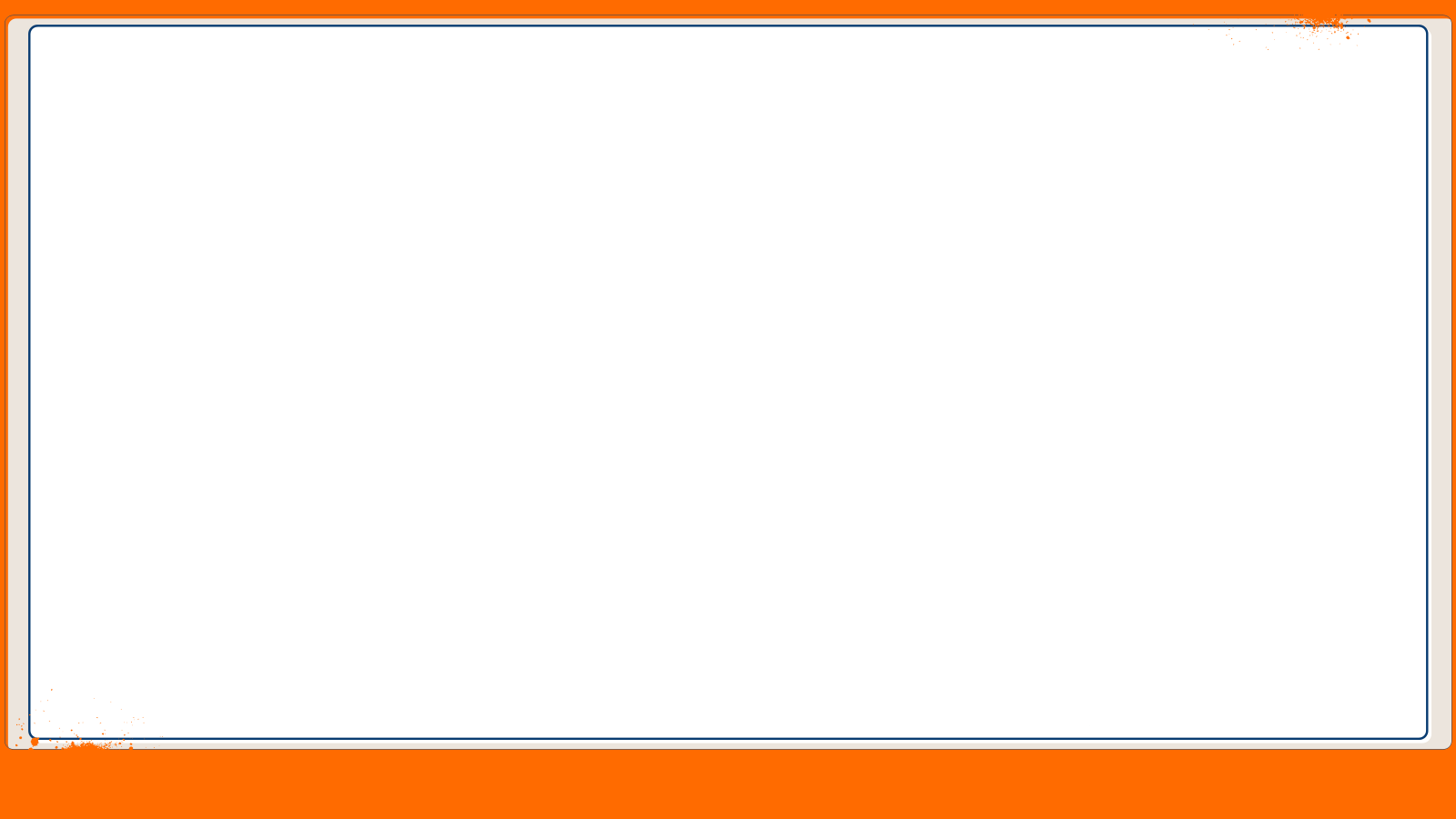 Гибадуллина Гульшат Фидратовна
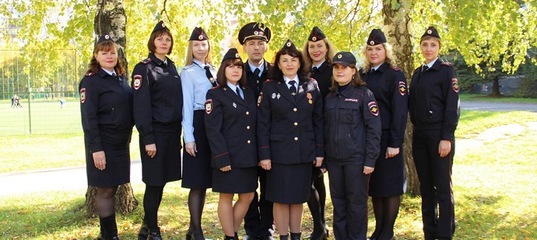 2015-2023 гг.
ОМВД России по Кушнаренковскому району, инспектор по делам несовершеннолетних в звании старший лейтенант полиции 
2024-по настоящее время
преподаватель дисциплин «Уголовное право», «Административное право»,
«Психология общения», куратор 203 группы специальности «Правоохранительная деятельность»
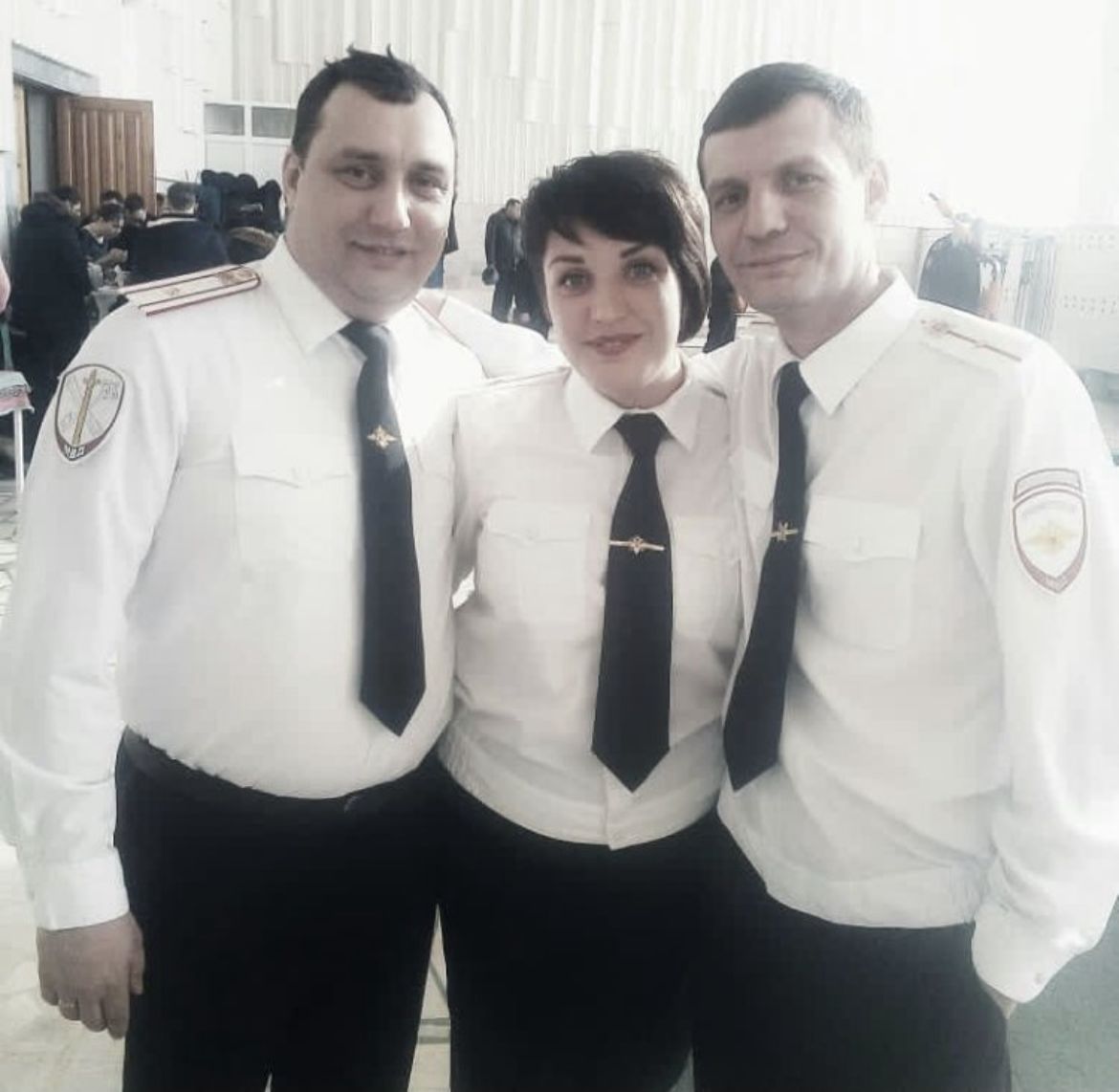 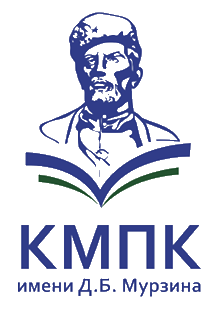 задачи
привлечение молодого специалиста, не имеющего опыта педагогической деятельности
успешная реализация программ в соответствии с требованиями ФГОС
повышение престижа наставничества в КМПК имени Д.Б.Мурзина
оказание молодому педагогу  методической помощи в повышении и совершенствовании методического уровня профессиональной деятельности;
 содействие формированию индивидуального стиля в педагогической деятельности молодого педагога;
 развитие у педагога потребности и мотивации в непрерывном самообразовании и профессиональном совершенствовании.
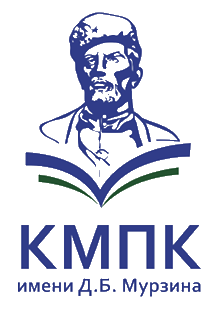 Your Date Here
Исхакова А.Ф.
[Speaker Notes: © Copyright Showeet.com – Creative & Free PowerPoint Templates]
Не игнорируйте коллектив
Будьте открытыми к коллегам.
Участвуйте в коллективных мероприятиях.
Найдите того, с кем легче общаться.
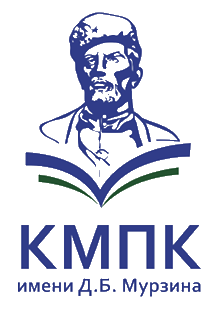 Лайфхак
Исхакова А.Ф.
Your Footer Here
Установление контактов с коллегами и администрацией
Актуальность
важно установить связи с коллегами и завоевать доверие в рабочем коллективе

Новые идеи
Новые подходы
Знание внутриколледжных
 правил
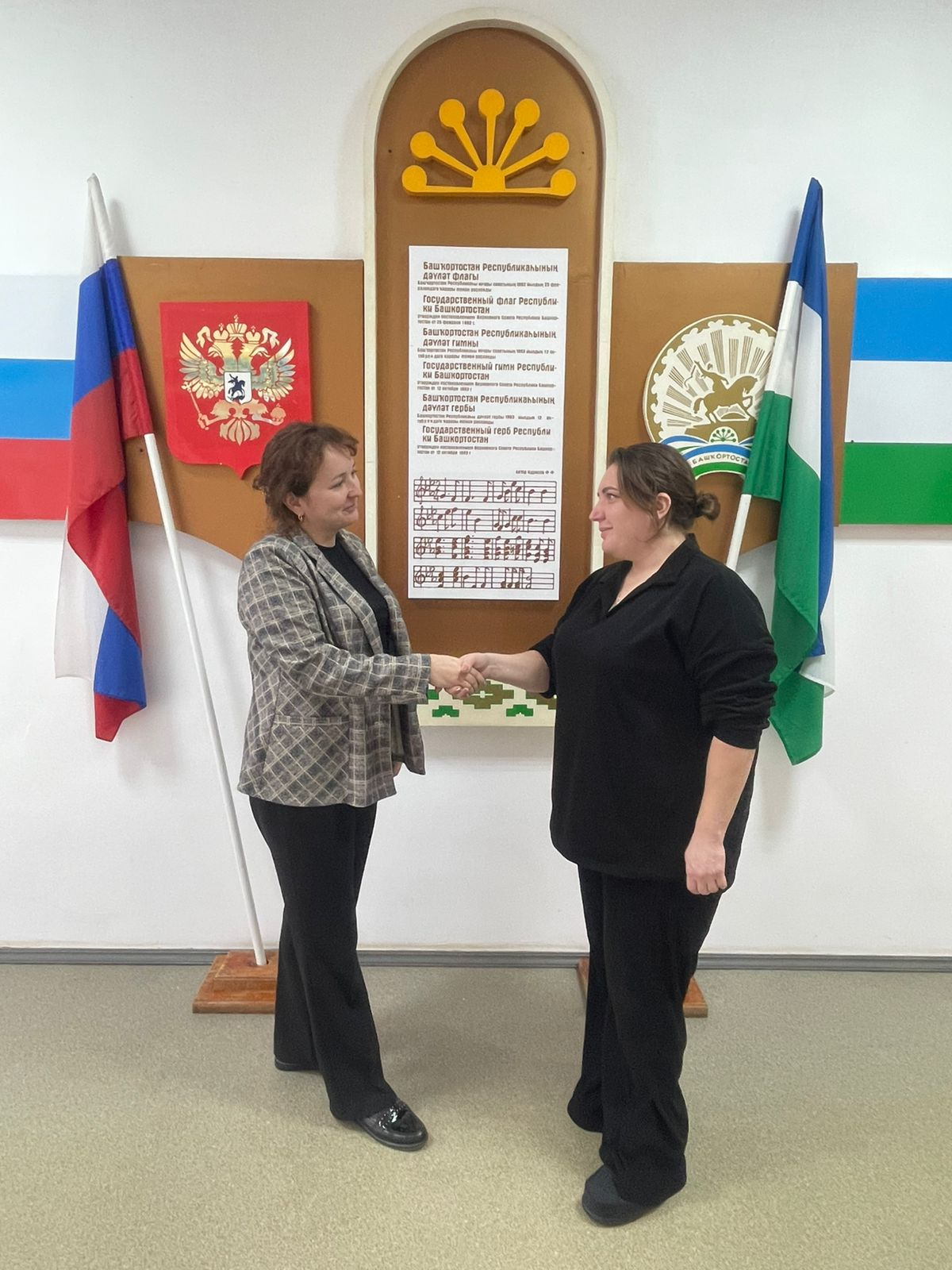 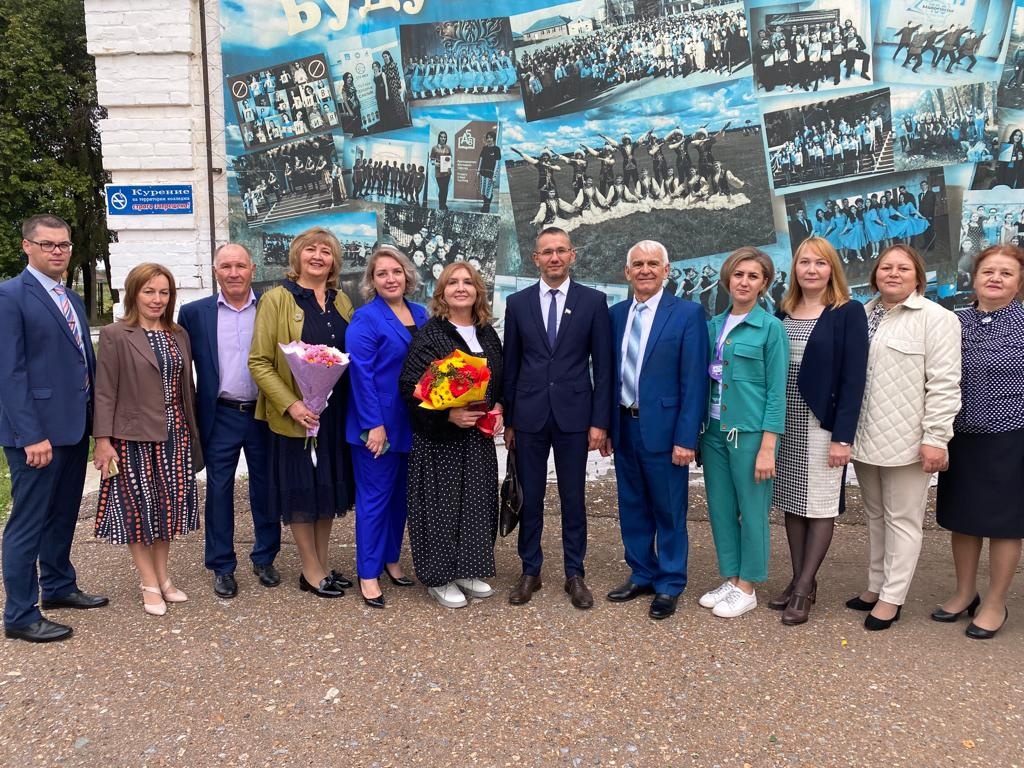 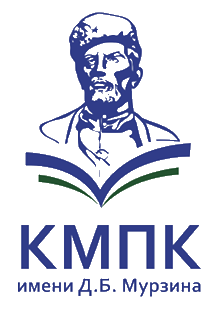 Исхакова А.Ф.
Не ставьте крест на сложных учениках
Хулиганы тоже заслуживают заботы.
Не насмехайтесь над неудачами.
Ищите за что хвалить, а не ругать.
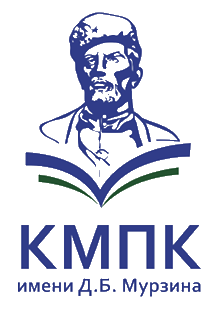 Исхакова А.Ф.
Добрый совет дороже денег
Слушайте советы и замечания.
Комментарии могут быть резкими, но полезными.
Подстраивайте выслушанное под себя.
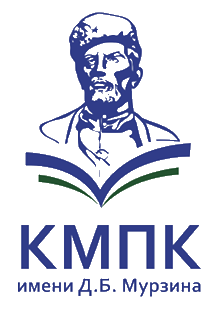 Лайфхак
Исхакова А.Ф.
Совершенствование уровня профессионального мастерства
Актуальность
диагностика затруднений молодого специалиста, 
определение уровня компетентности, оказание помощи с целью профессионального роста наставляемого




Рефлексия – путь к профессиональному росту
Умение принимать собственное осознанное решение
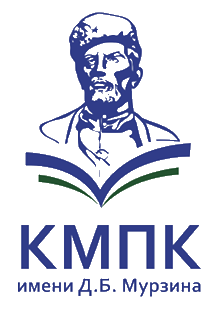 Не впадайте в панику.

Займите студентов для избежания шума.

Потратьте время на поиск интересных заданий.
Лайфхак
Исхакова А.Ф.
Выбор образовательных  технологий
Актуальность
Риск потери управляемости образовательным процессом
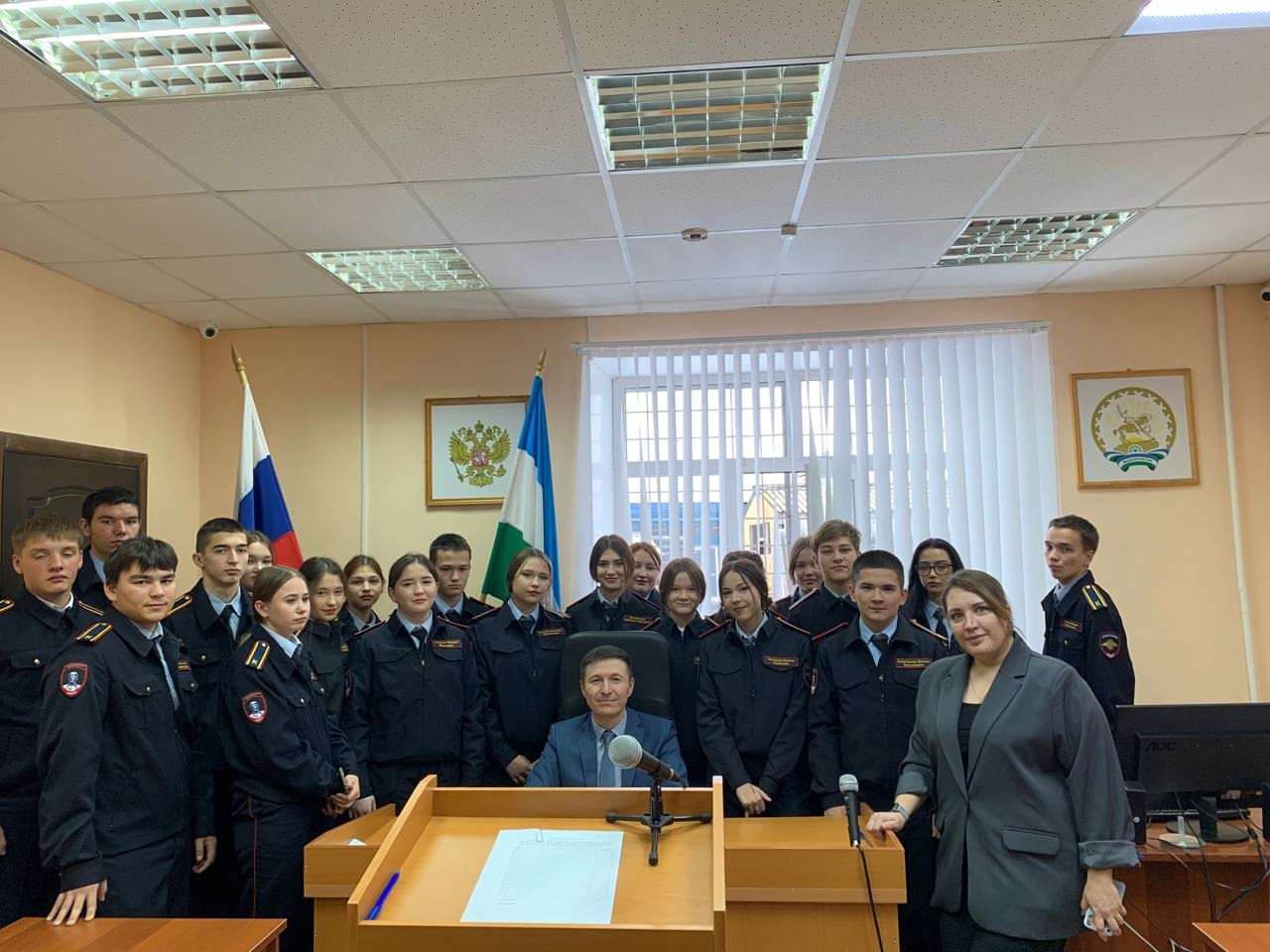 Деловая игра по теме «Снятие отпечатков  пальцев»
Мастер-класс от специалиста для студентов специальности «Правоохранительная деятельность
Формирование конкретных профессиональных и общих компетенций 
Специфика дисциплины
Решение определённой образовательной задачи на определенном этапе обучения
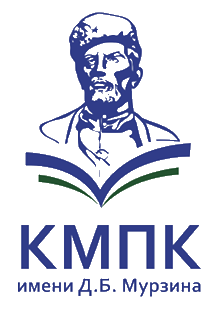 Лайфхак
Исхакова А.Ф.
Не попадайте в ловушку сравнения
Не сравнивайте себя с другими преподавателями.
Будьте терпеливы к себе.
Принимайте ошибки за опыт.
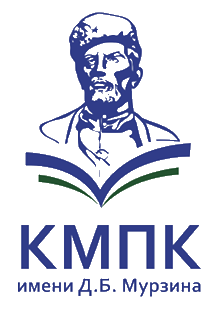 Исхакова А.Ф.
Шагайте в ногу со временем
Технологии – огромная часть нашей жизни.
Онлайн-платформы являются прекрасными помощниками для преподавателей.
Технологии помогут разнообразить обучение и занятия.
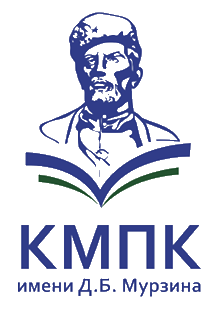 Лайфхак
Исхакова А.Ф.
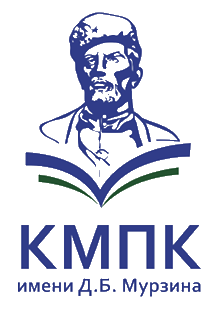 Постоянное самообразование
Актуальность
Необходимость ориентирования в потоке информации

Адаптация к современным условиям

Сохранение конкурентоспособности в коллективе
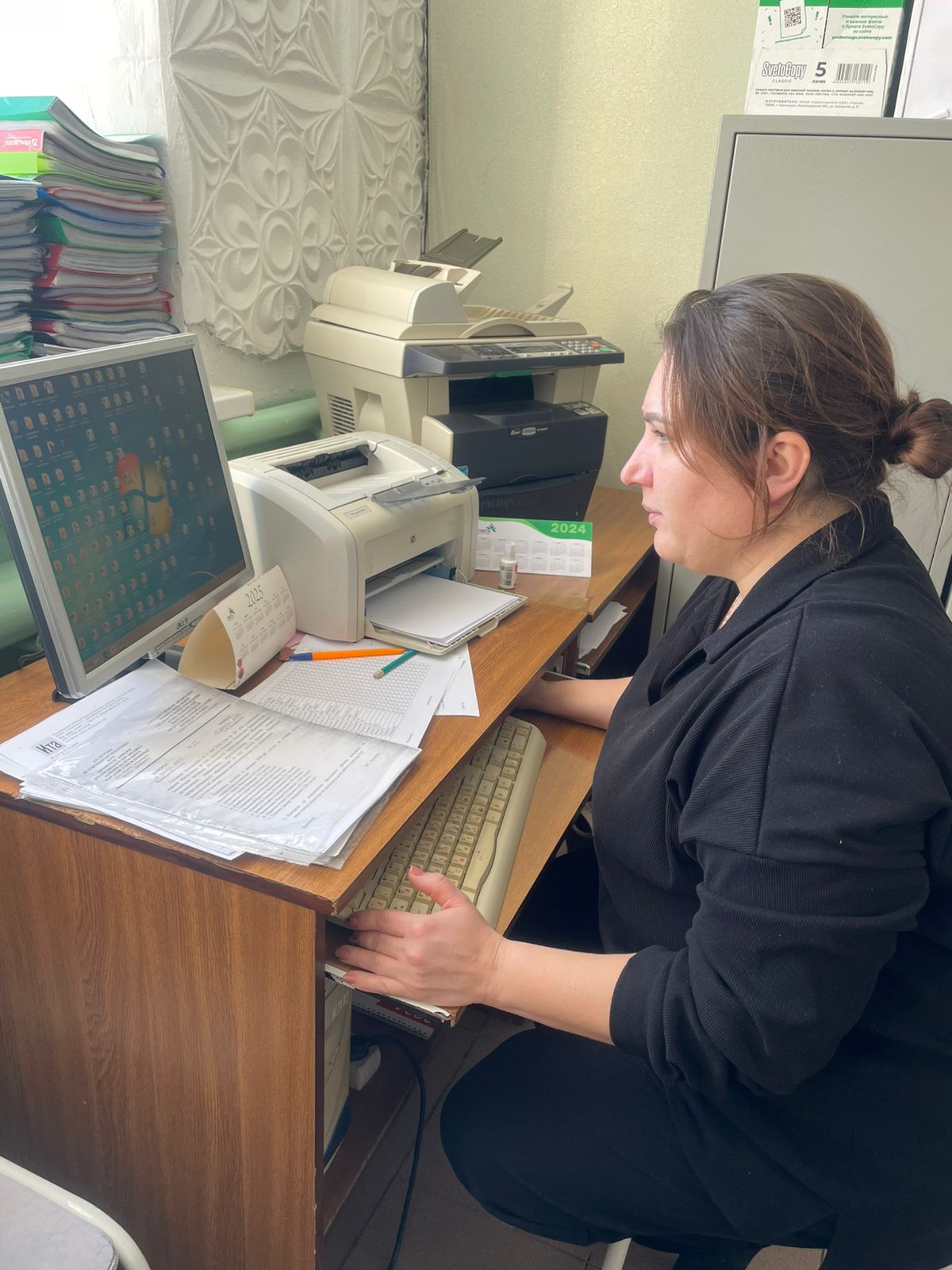 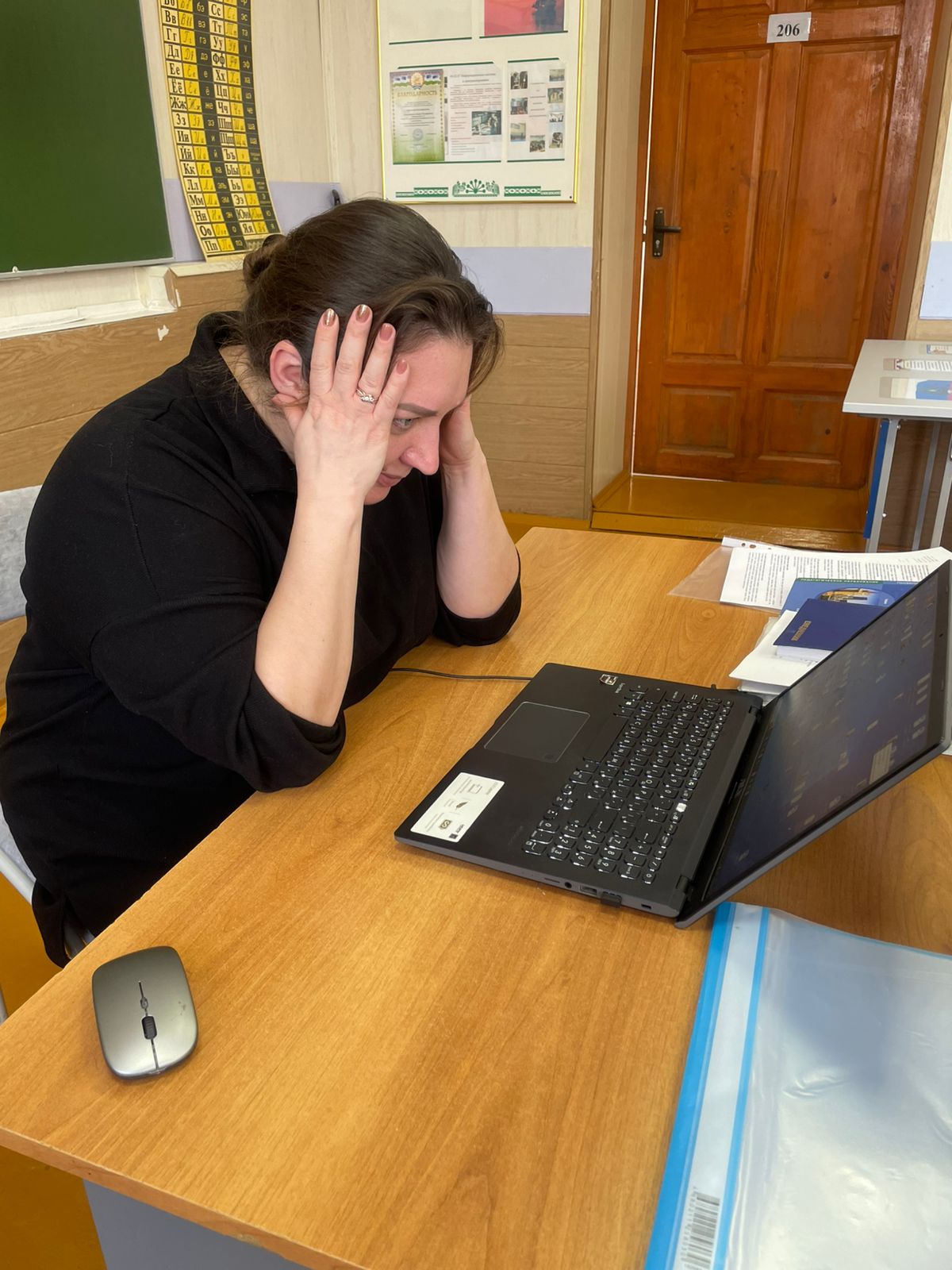 Демонстрация собственного педагогического опыта (публикация)

Учеба в магистратуре БГПУ им. М.Акмуллы по специальности «Экономика социальной сферы»

Успешное прохождение аттестации на первую категорию (январь 2025г.)
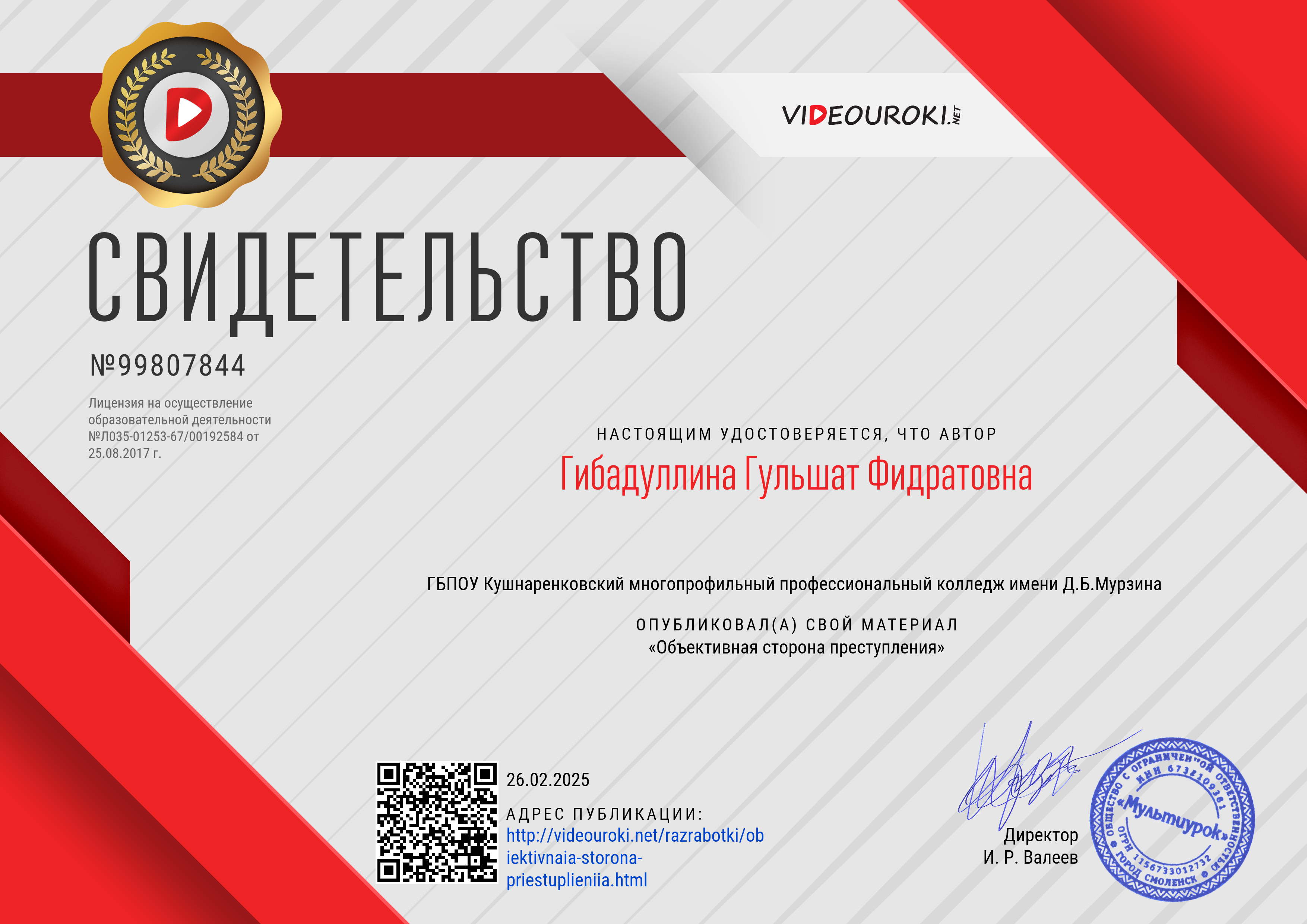 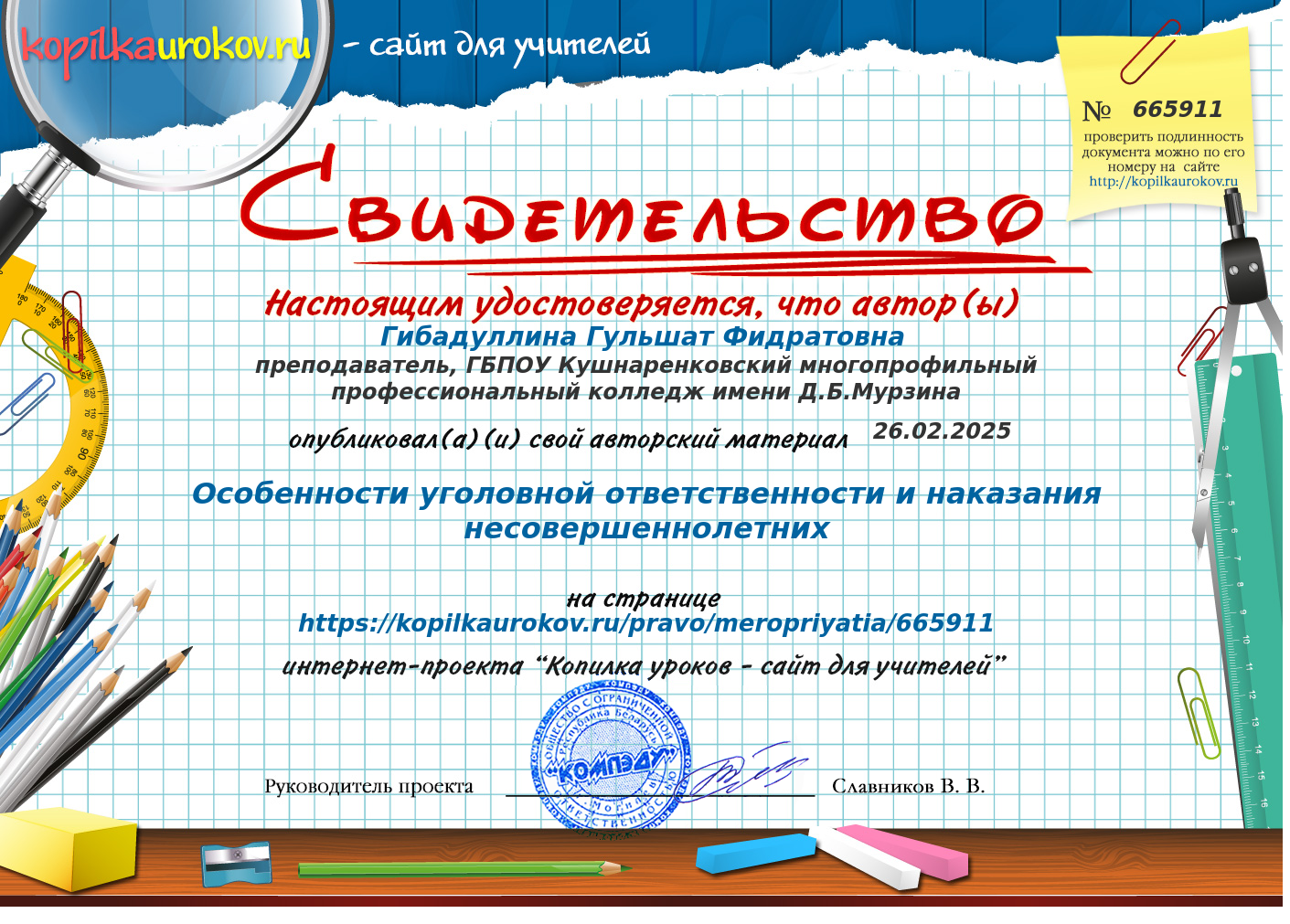 Лайфхак
Исхакова А.Ф.
Реализация системы наставничества в колледже  по модели "педагог-педагог"
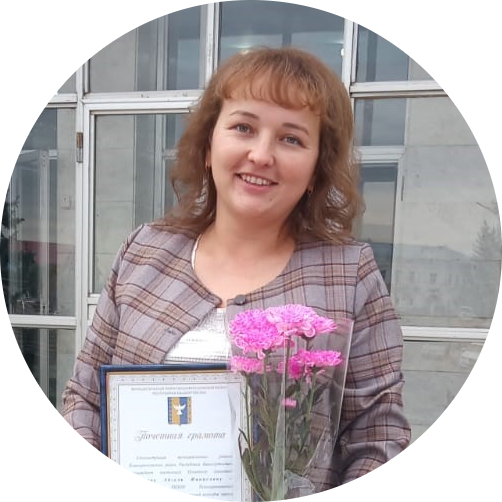 II Региональная научно-практическая конференция
«Наставничество как инструмент решения приоритетных задач в области образования».
Исхакова Айгуль Фанисовна
ГБПОУ Кушнаренковский многопрофильный профессиональный колледж имени Д.Б.Мурзина
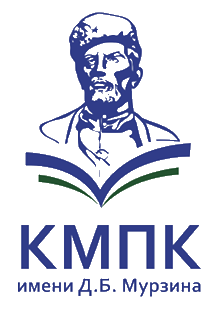